Video 3: Designing Your Presentation(HANDOUT: Slide design examples)
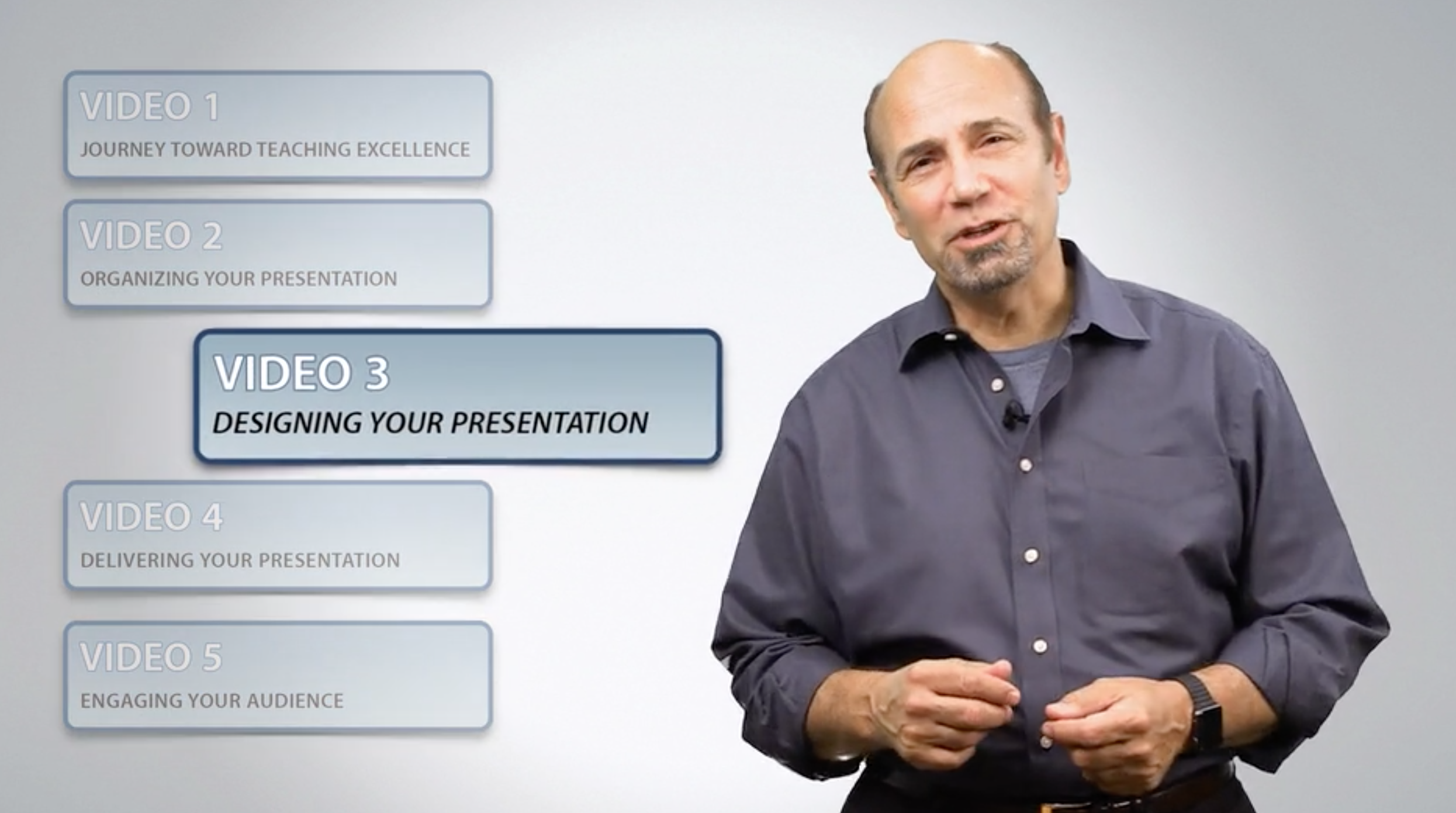 Principles of Slide Design
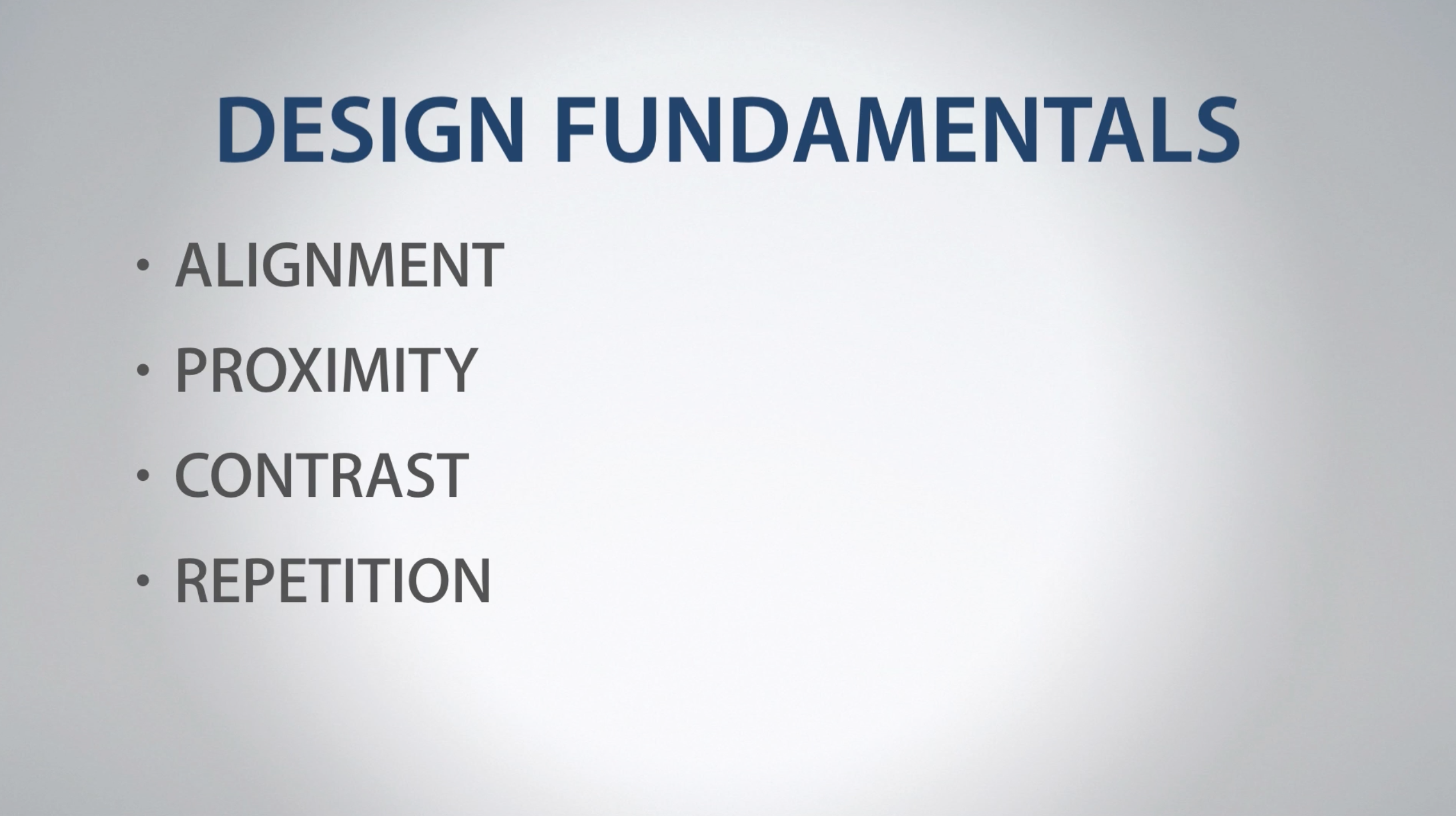 EXAMPLE: Too Much Text On Slide
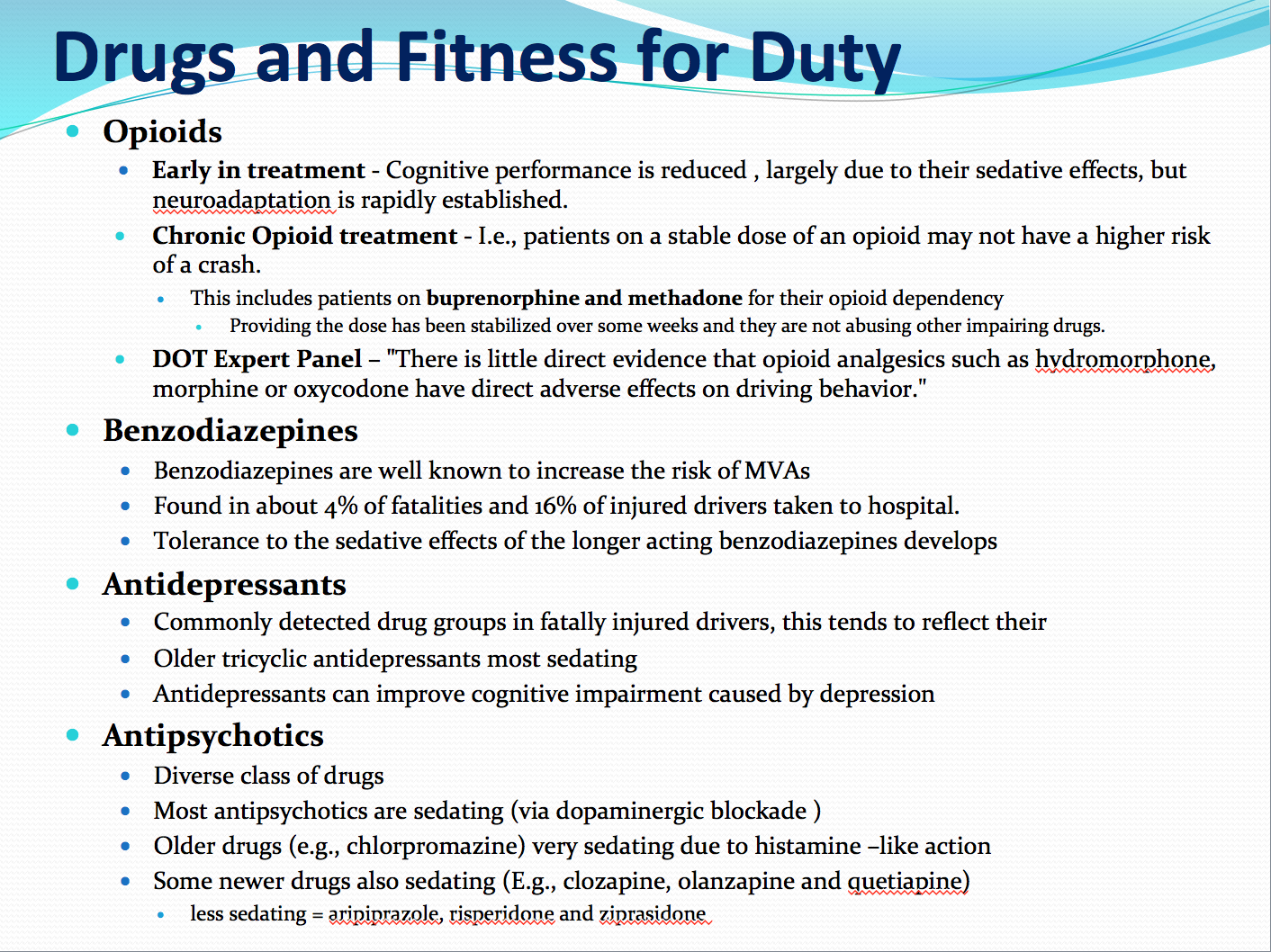 EXAMPLE: Alignment - Before
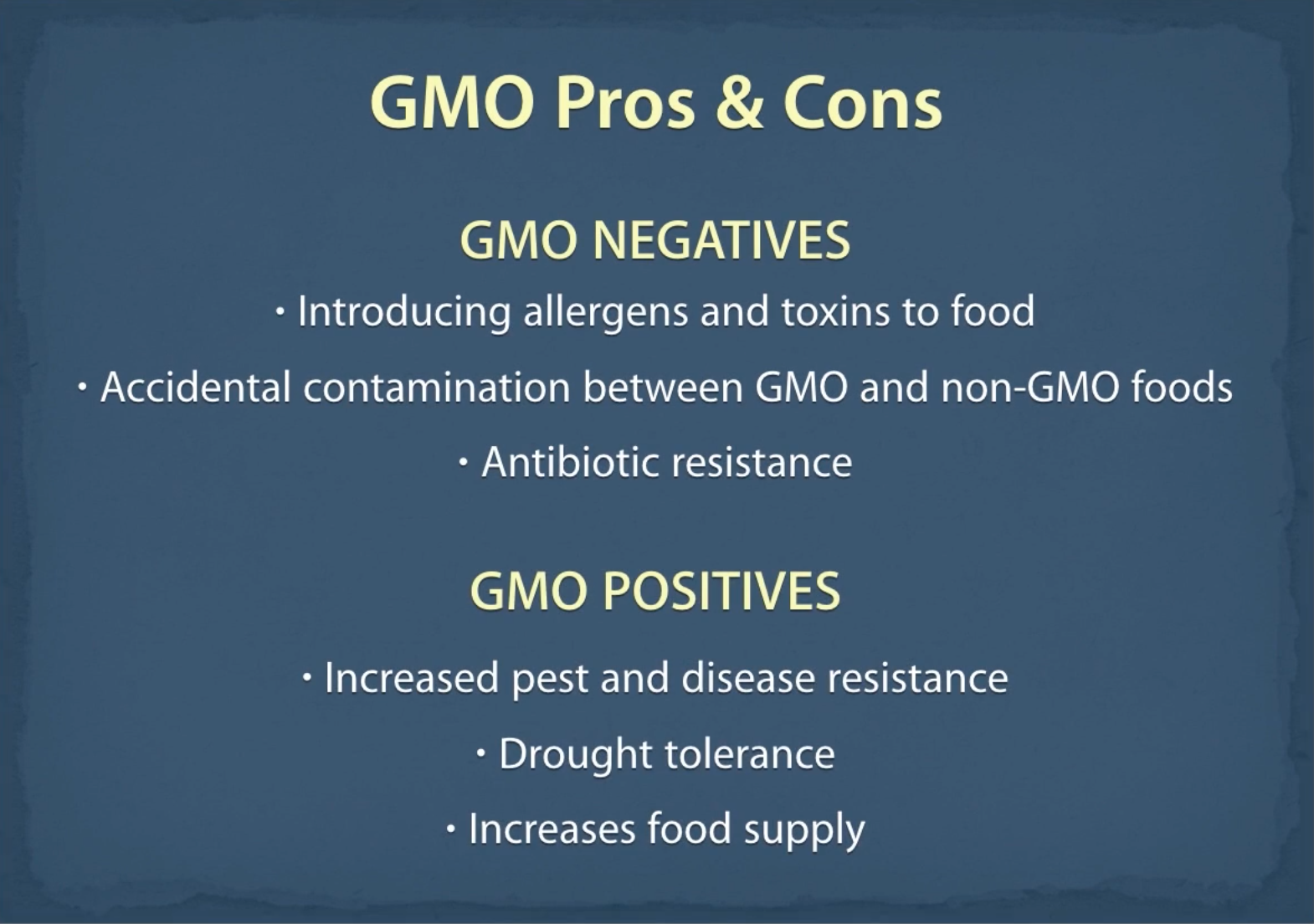 EXAMPLE: Alignment - After
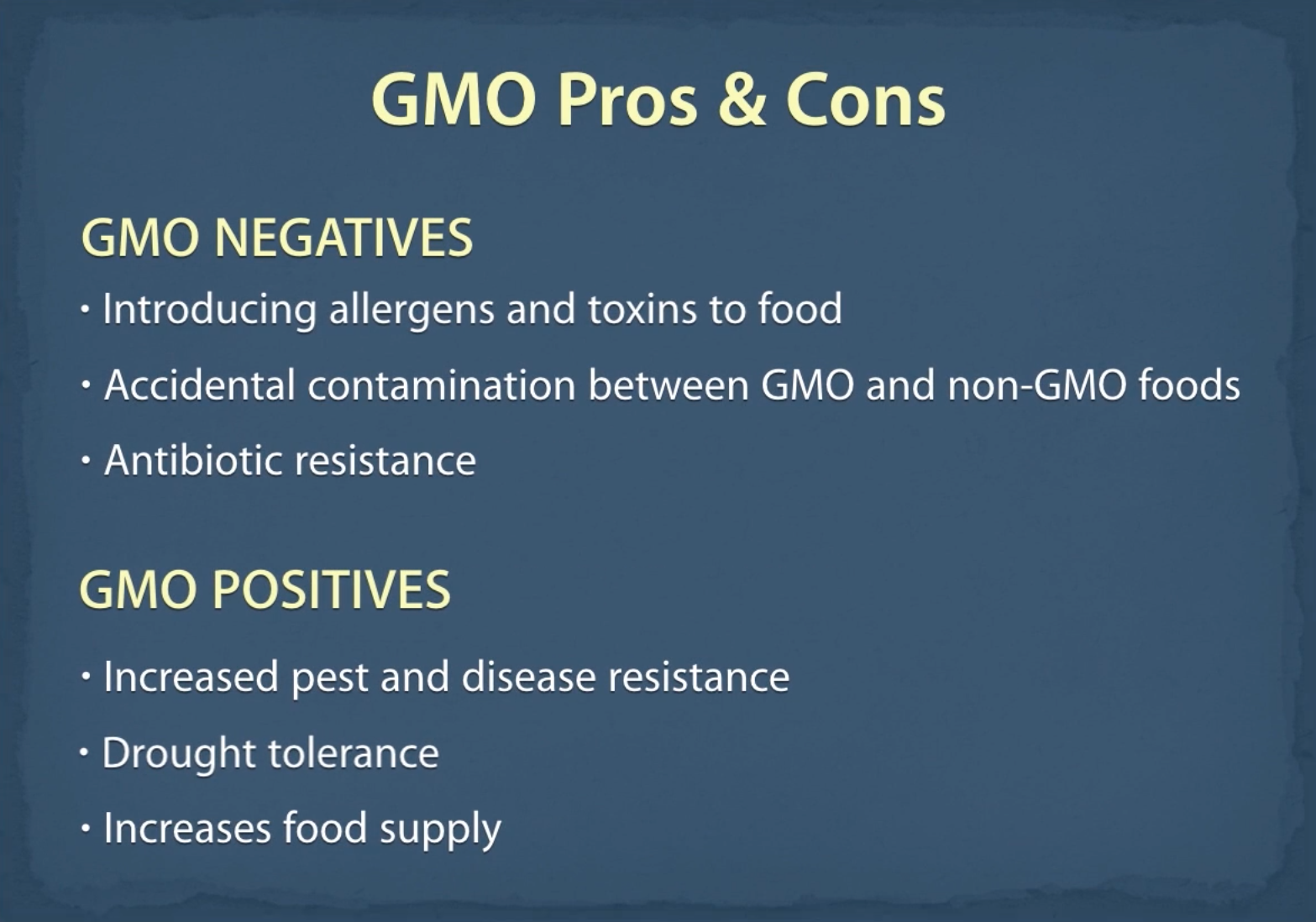 EXAMPLE 2: Alignment – Before   After(Note right-sided alignment, plus color contrast)
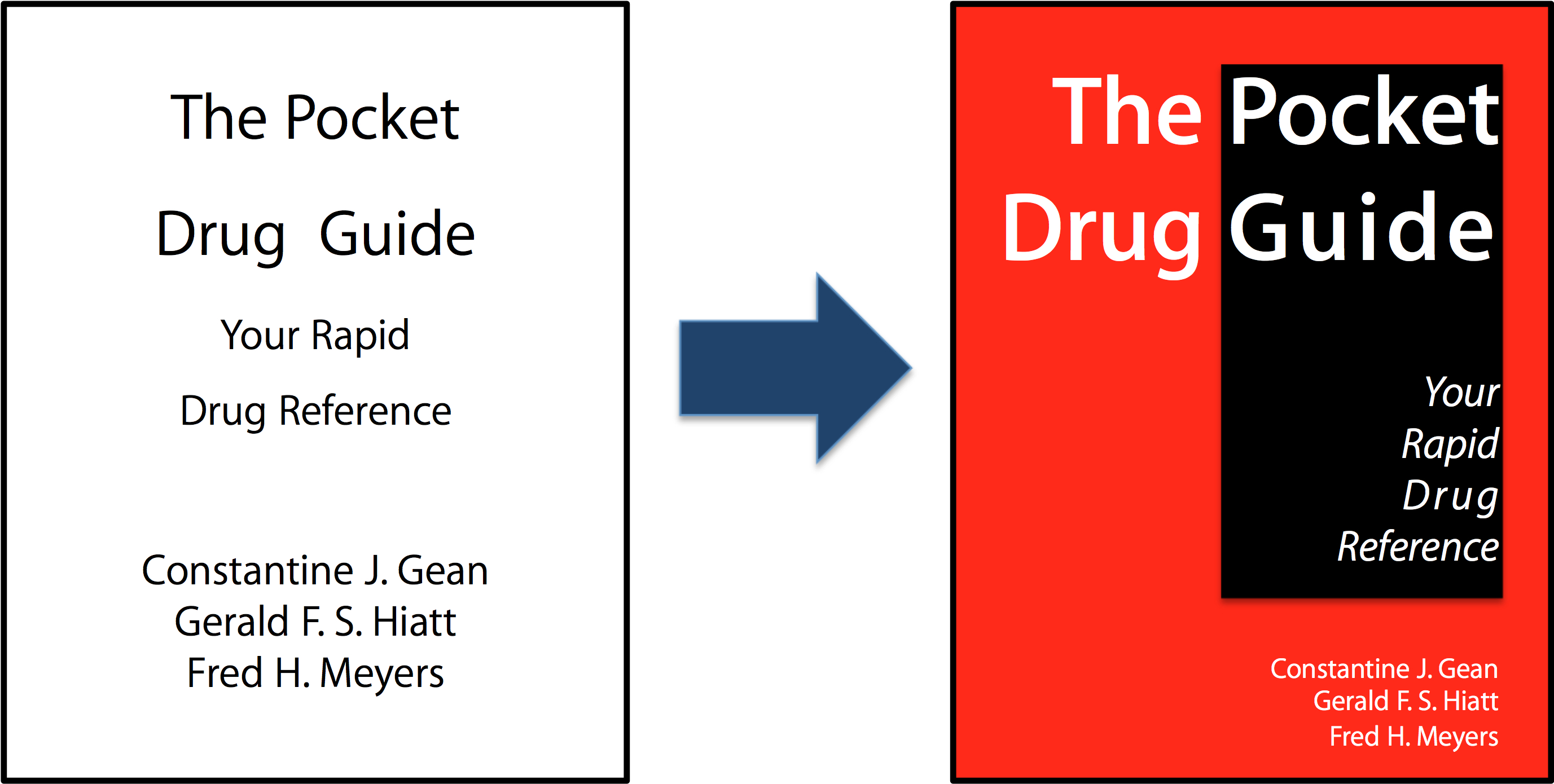 ALIGNMENT: Flush Left vs. Flush Right
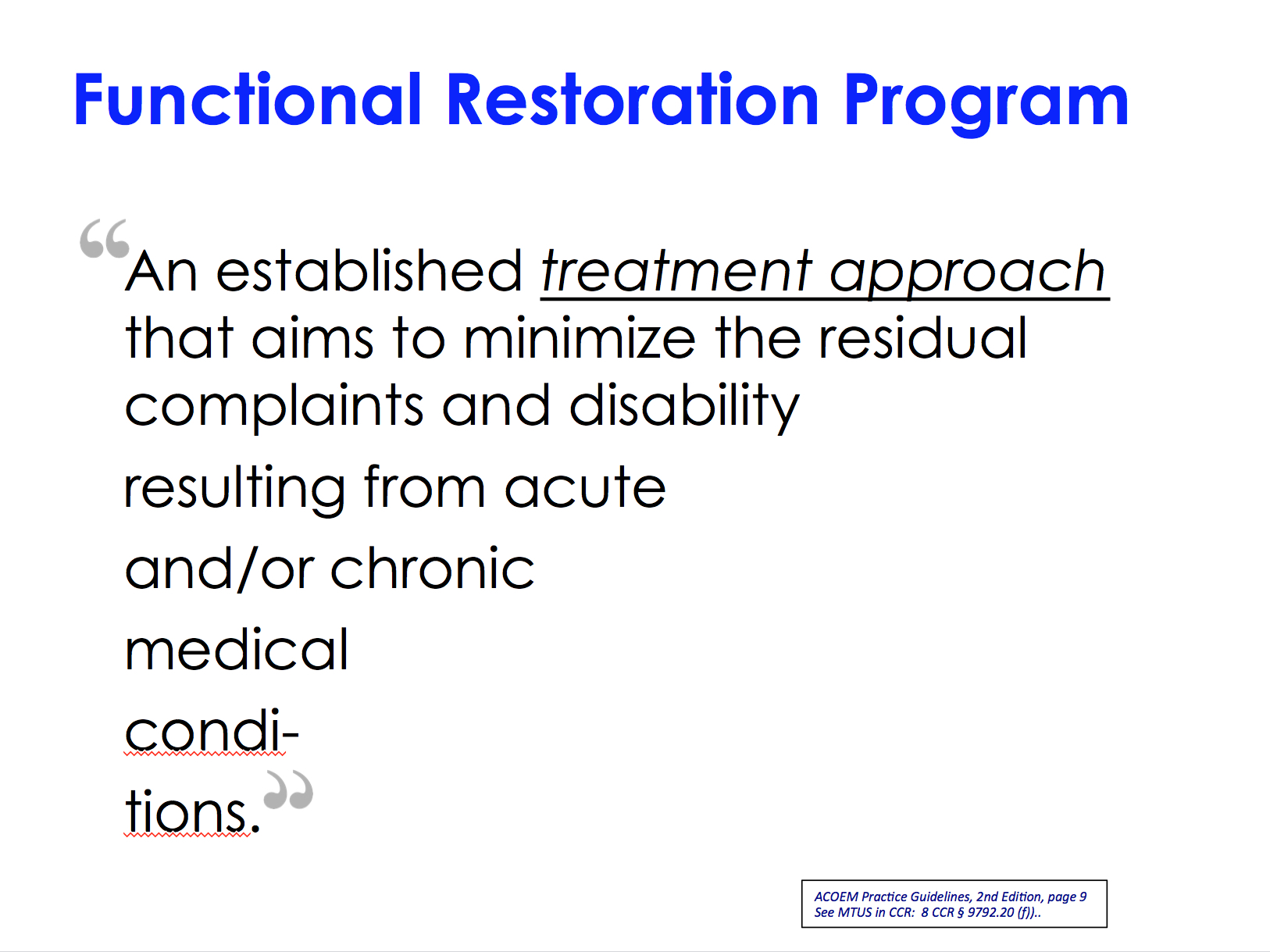 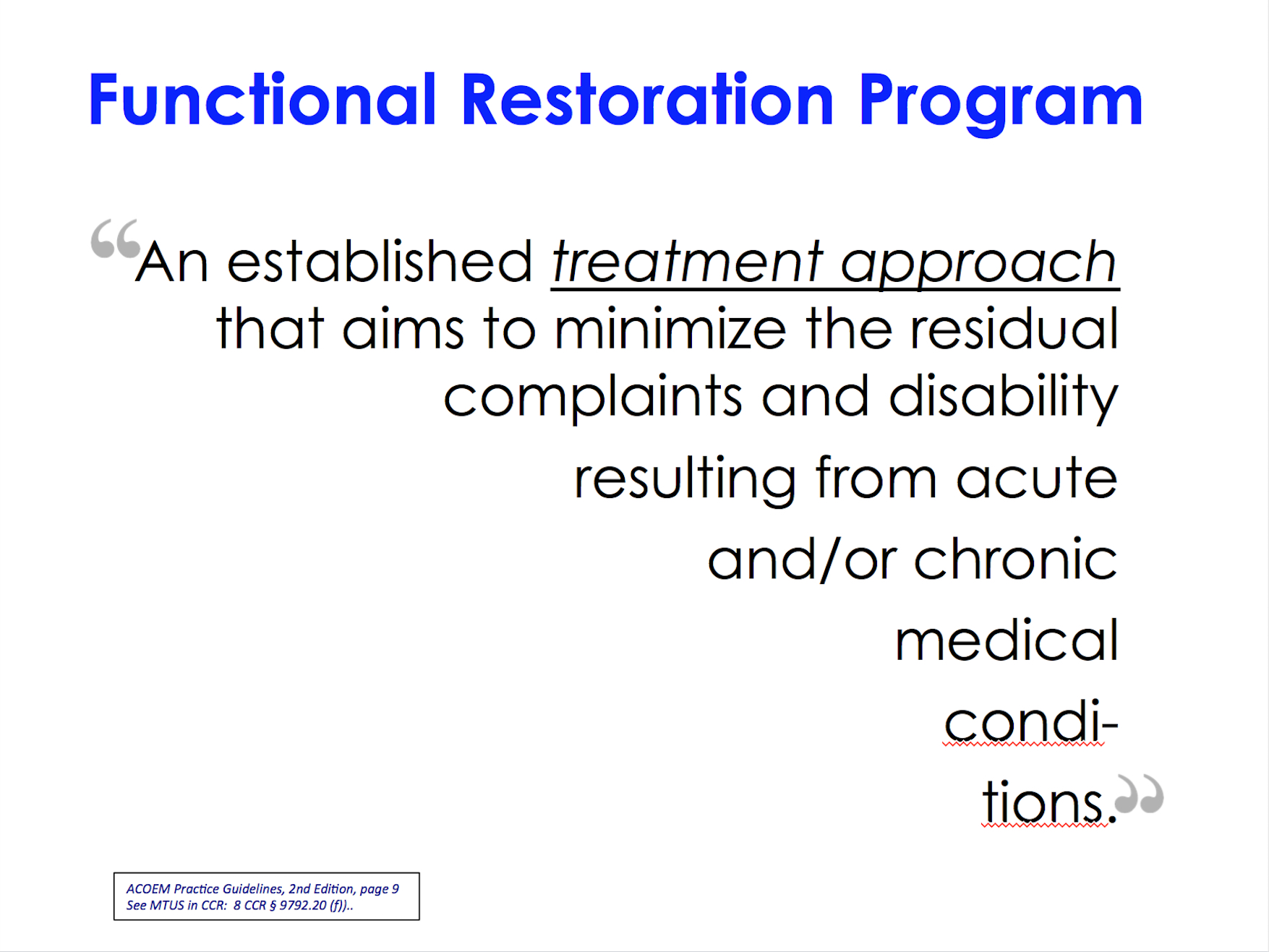 ALIGNMENT: Text with Objects
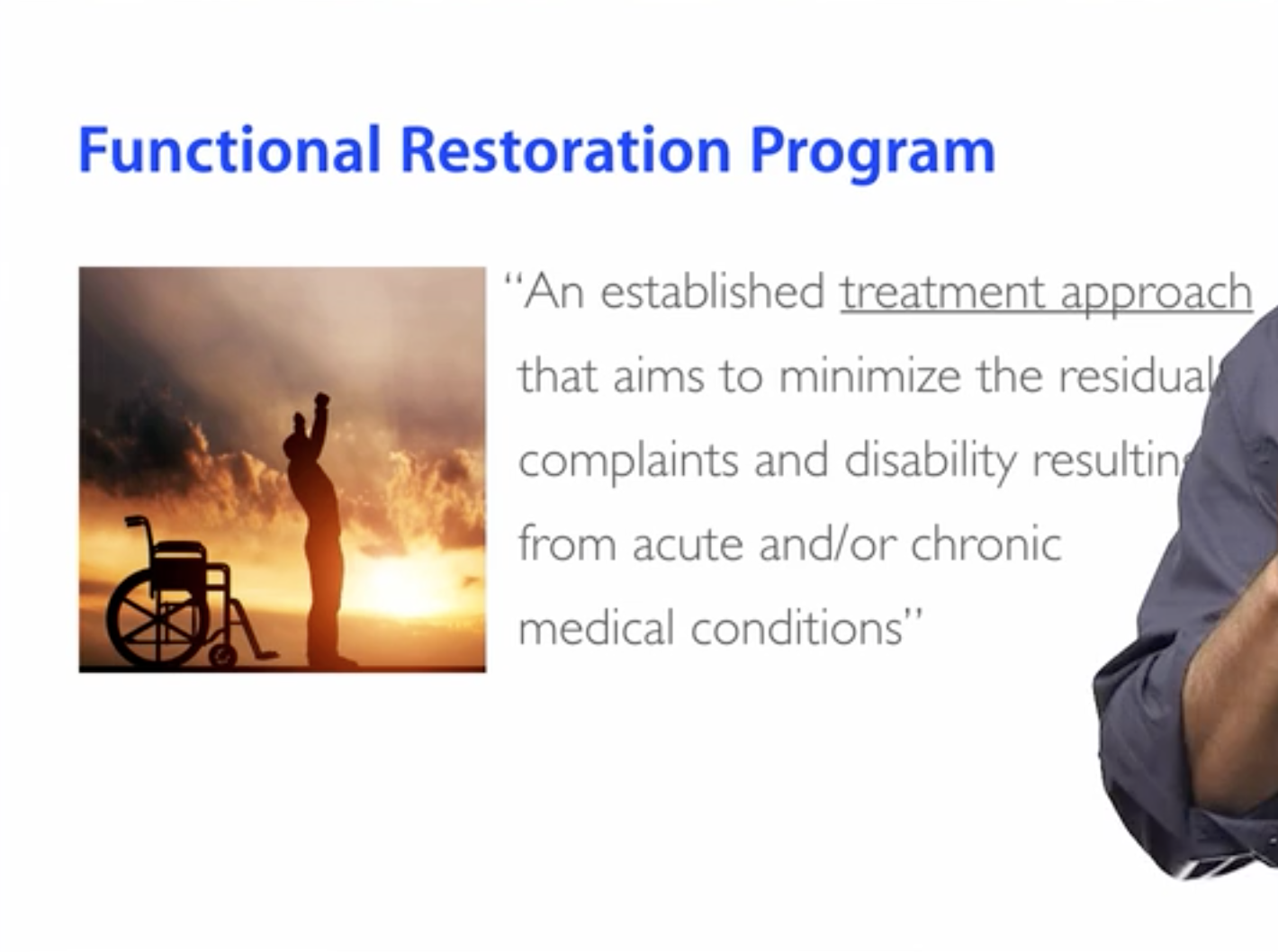 EXAMPLE: Proximity - Before
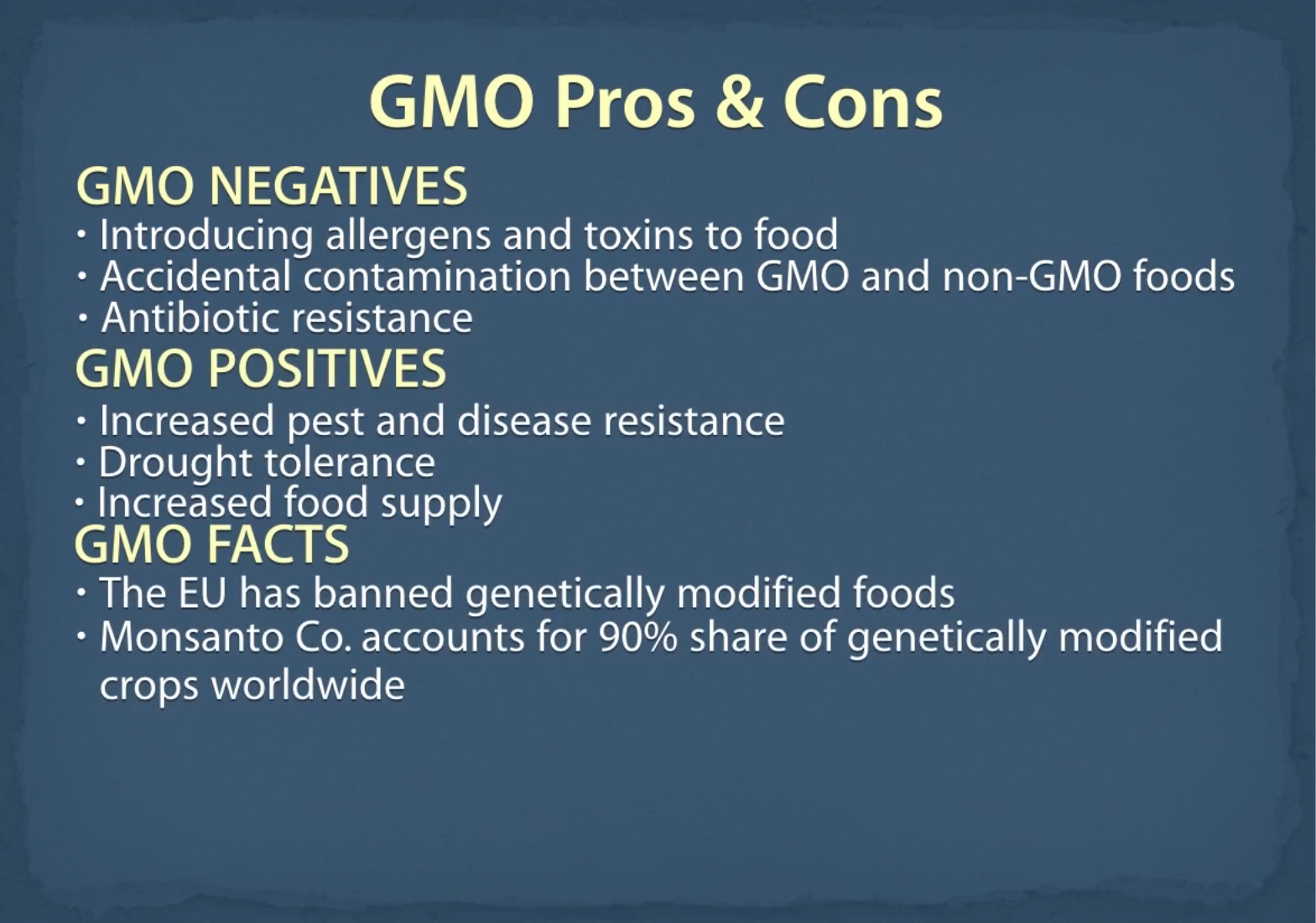 EXAMPLE: Proximity - After
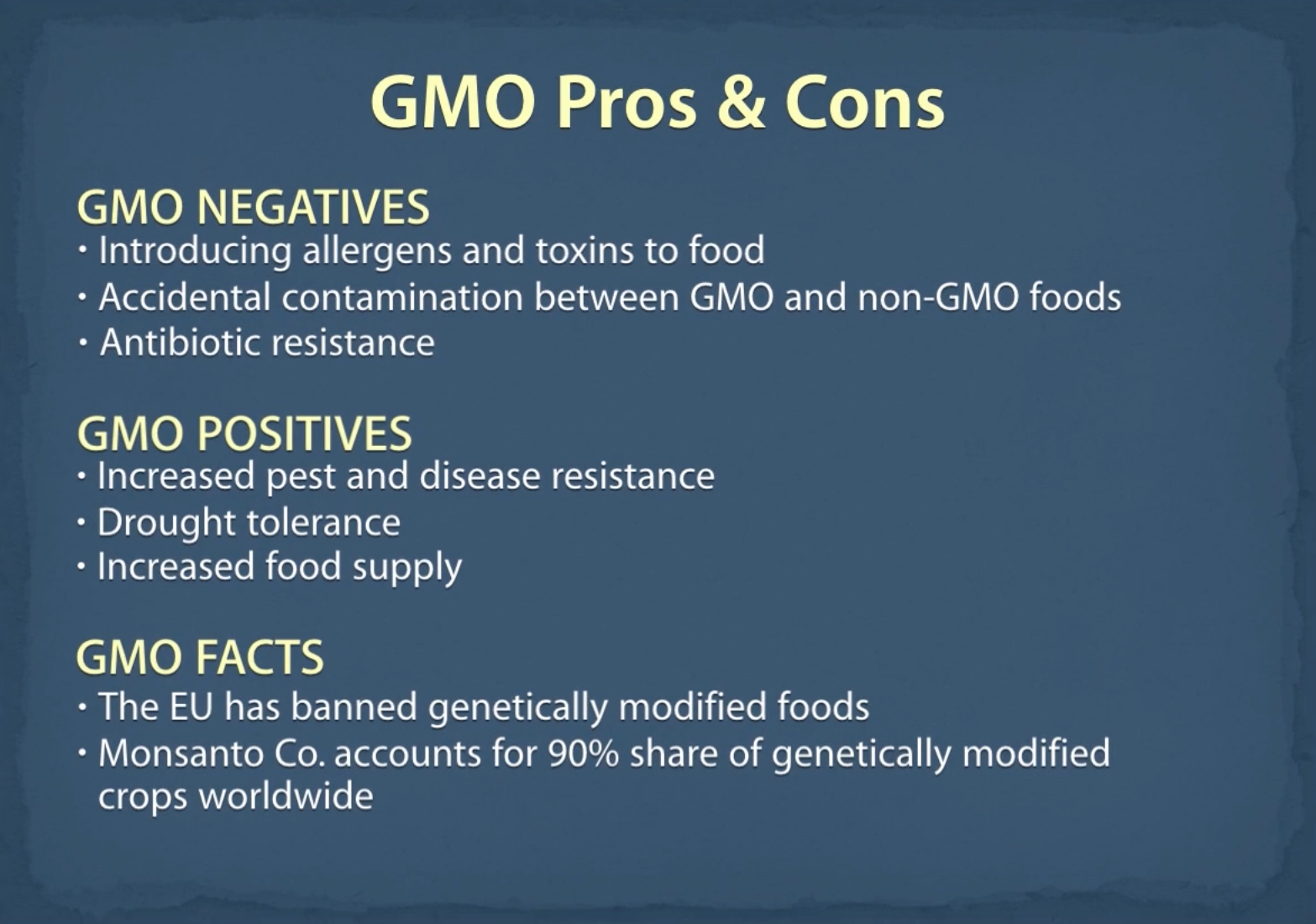 EXAMPLE 2: Proximity - Before
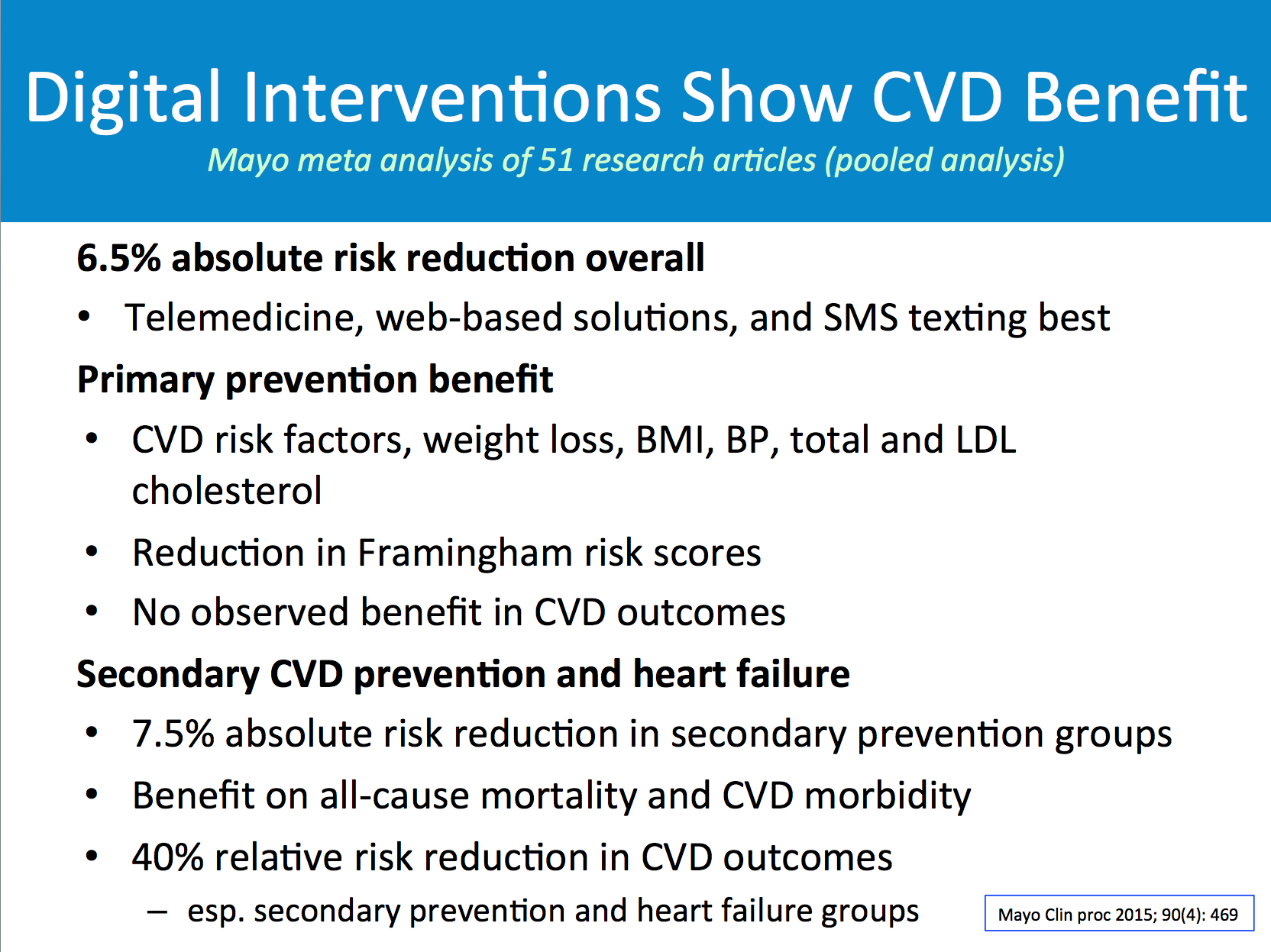 EXAMPLE 2: Proximity - After
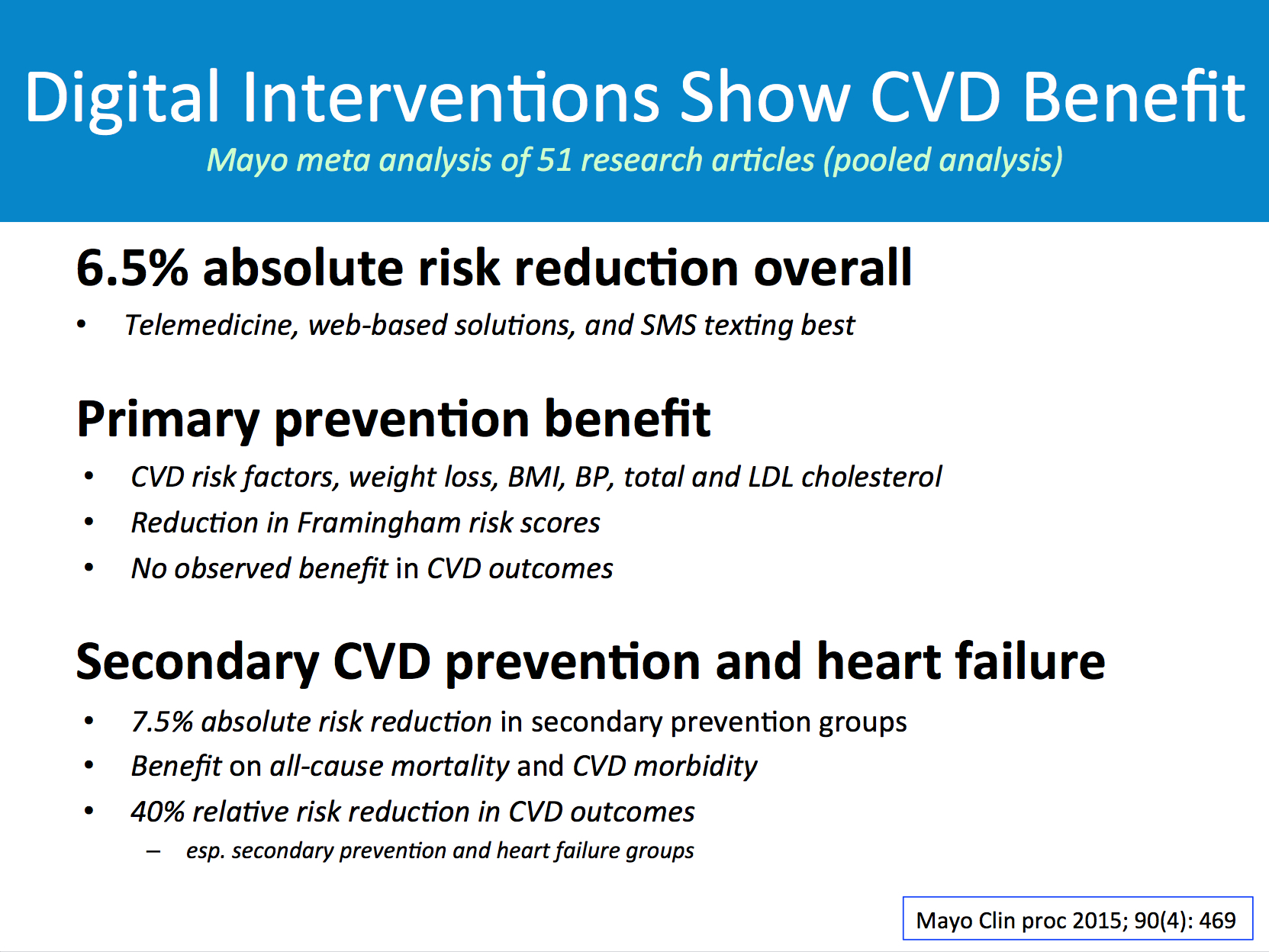 CONTRAST: Light vs. Dark Background
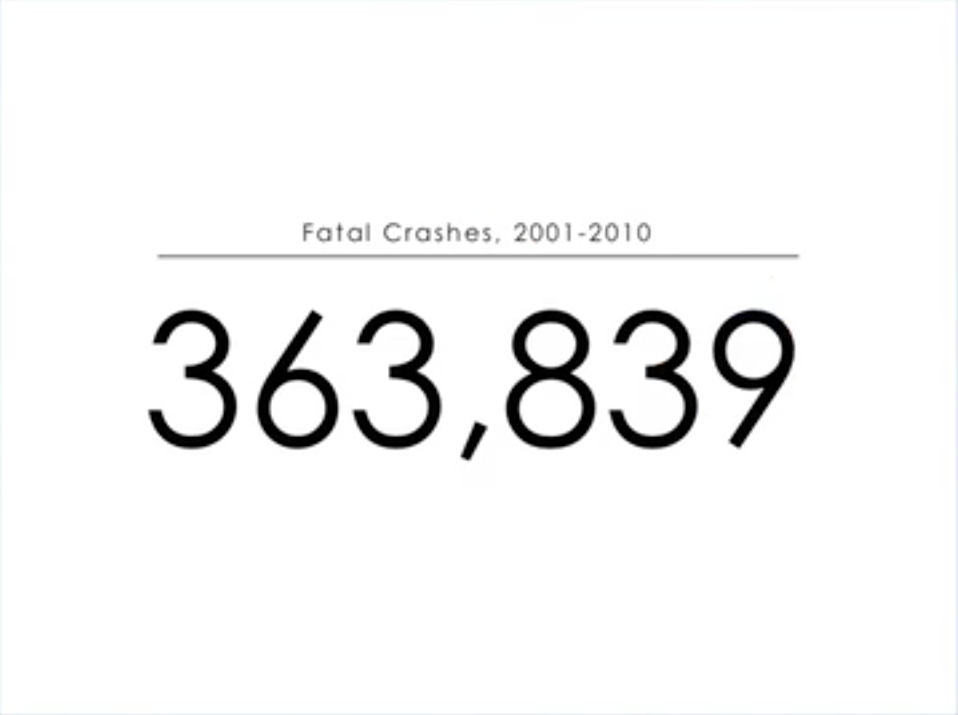 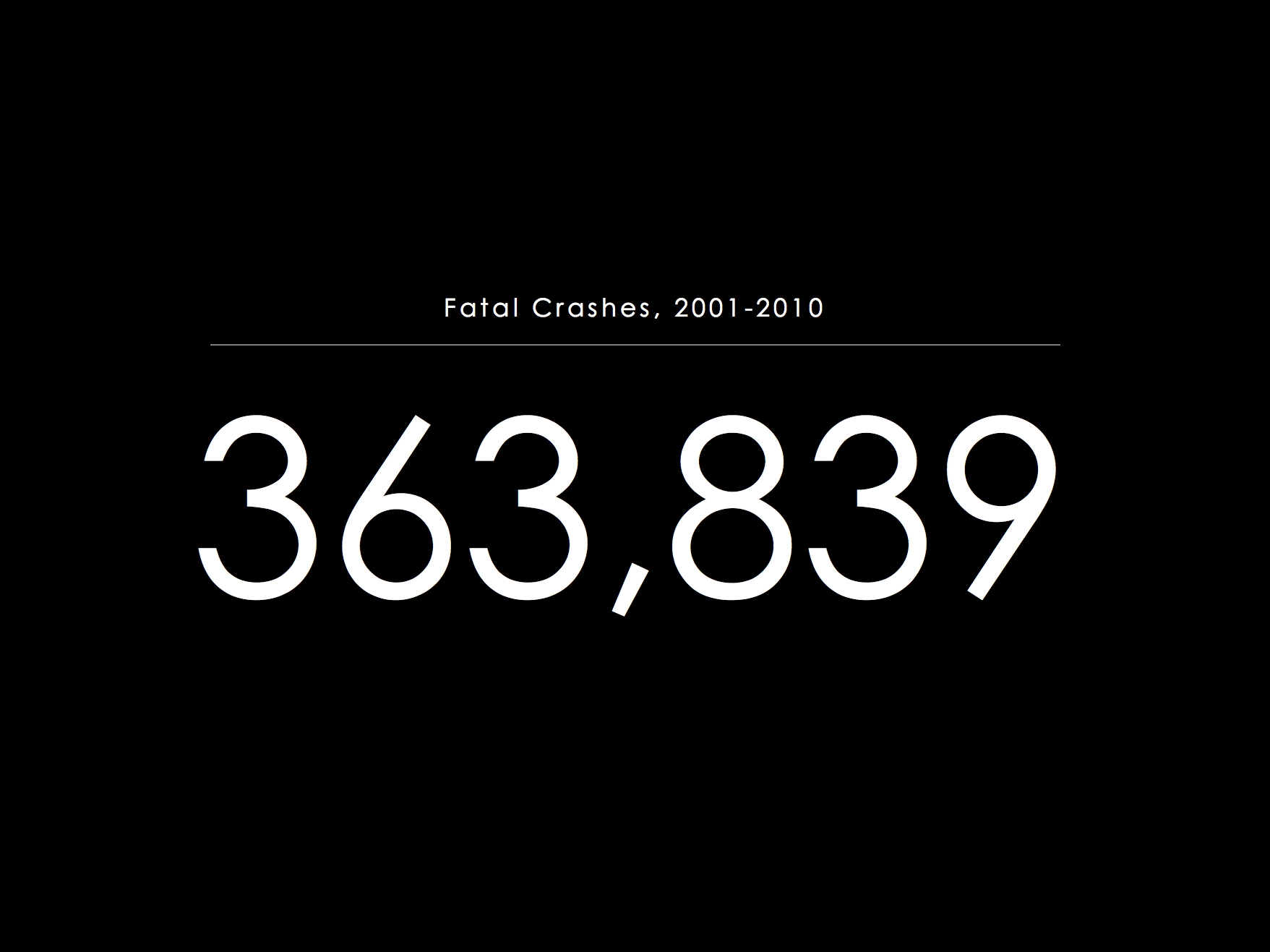 CONTRAST: Large vs. Small Font
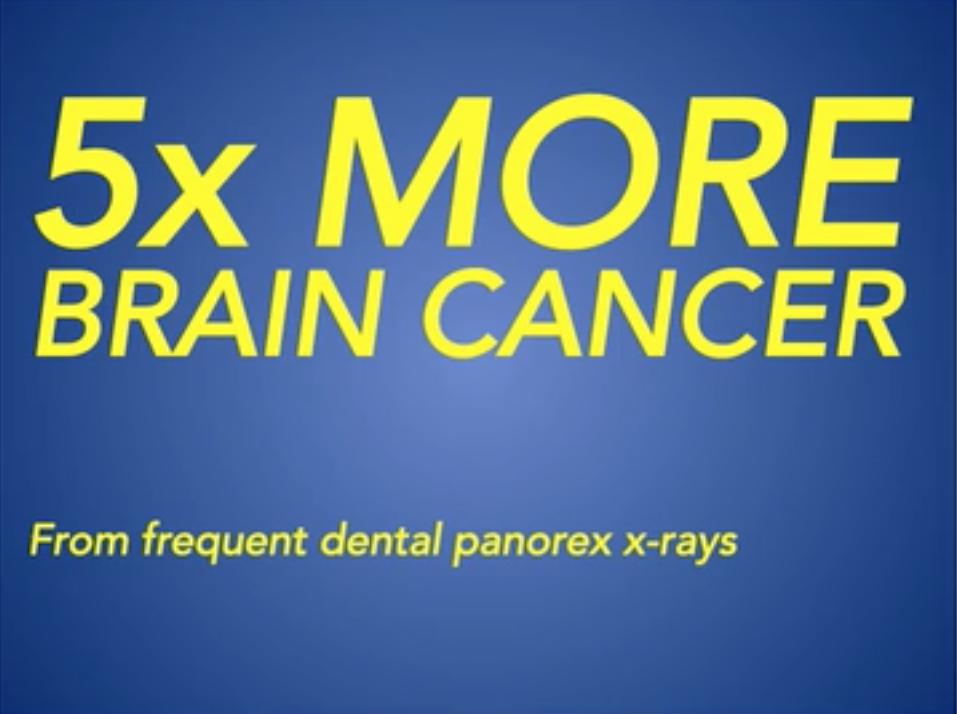 TEXT SIZE: Shows Importance
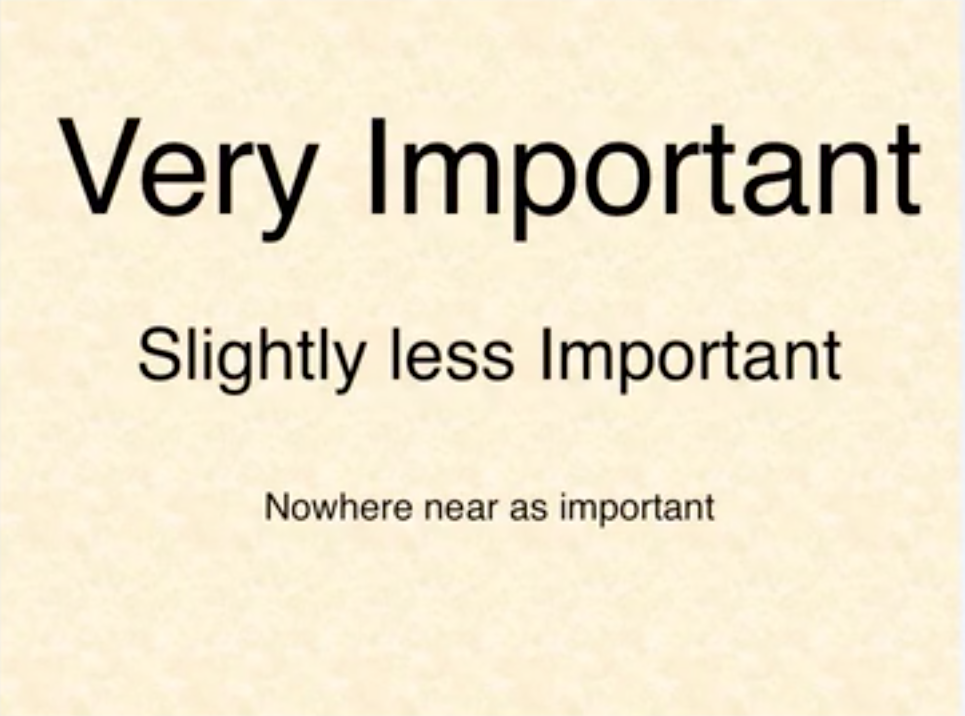 REPETITION: Consider An Identifiable Title Bar Theme to unite your Slides
Digital Interventions have a beneficial effect on CVD (Mayo Clinic)
Digital Interventions have a beneficial effect on CVD (Mayo Clinic)
Digital Interventions have a beneficial effect on CVD (Mayo Clinic)
Pooled meta analysis of 51 research articles:
6.5% absolute risk reduction overall
Telemedicine, web-based solutions, and SMS texting best
Primary prevention benefit 
CVD risk factors, weight loss, BMI, BP, total and LDL cholesterol
Reduction in Framingham risk scores
No observed benefit in CVD outcomes 
Secondary CVD prevention and heart failure 
7.5% absolute risk reduction in secondary prevention groups
Benefit on all-cause mortality and CVD morbidity
40% relative risk reduction in CVD outcomes
Mayo Clin proc 2015; 90(4): 469
Digital Interventions have a beneficial effect on CVD (Mayo Clinic)
Pooled meta analysis of 51 research articles:
6.5% absolute risk reduction overall
Telemedicine, web-based solutions, and SMS texting best
Primary prevention benefit 
CVD risk factors, weight loss, BMI, BP, total and LDL cholesterol
Reduction in Framingham risk scores
No observed benefit in CVD outcomes 
Secondary CVD prevention and heart failure 
7.5% absolute risk reduction in secondary prevention groups
Benefit on all-cause mortality and CVD morbidity
40% relative risk reduction in CVD outcomes
Mayo Clin proc 2015; 90(4): 469
Make an INTERESTING Presentation Description(To get people to actually show up!)
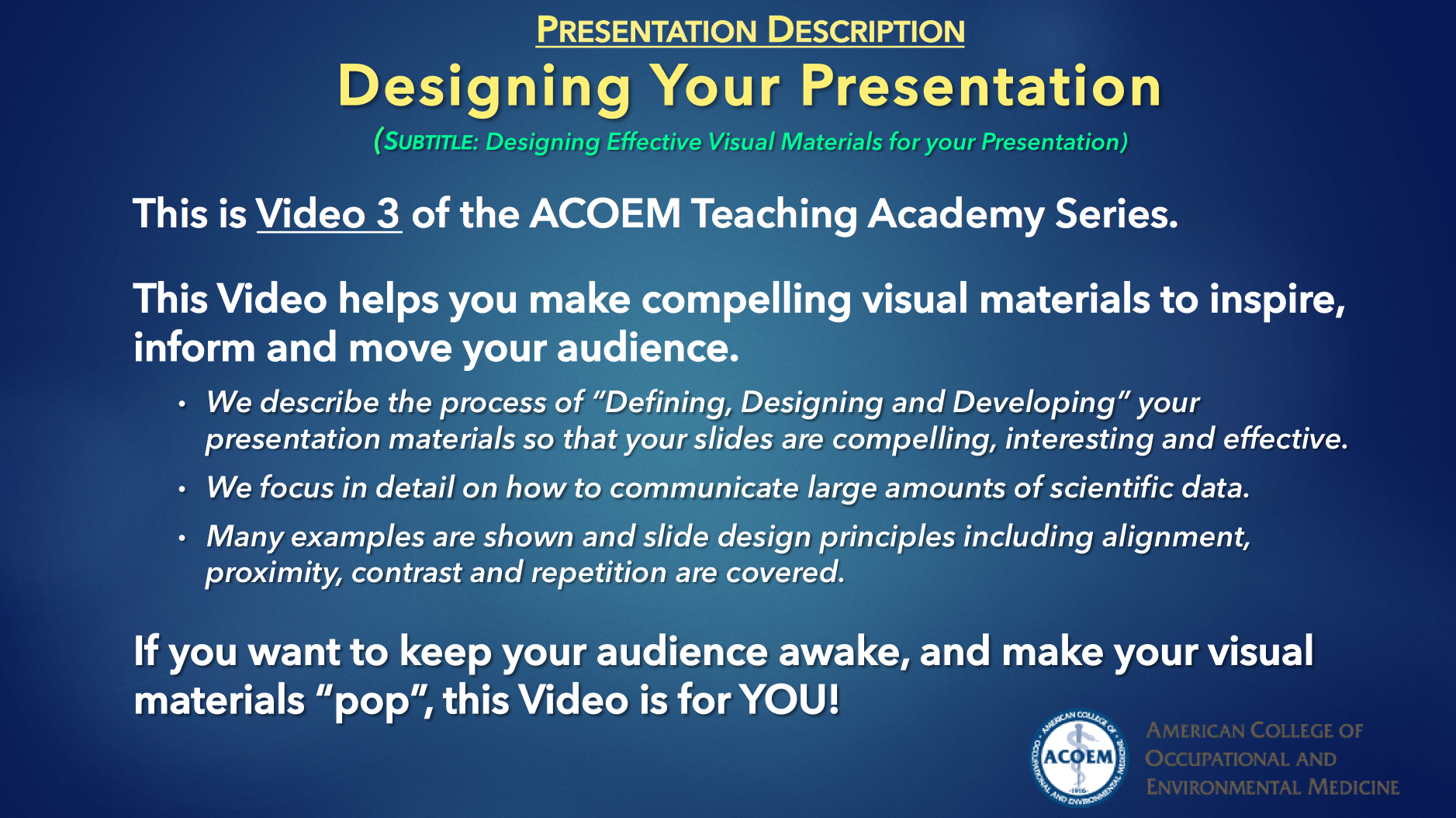 Make a 1-Page handout(So people remember what you said after your talk)
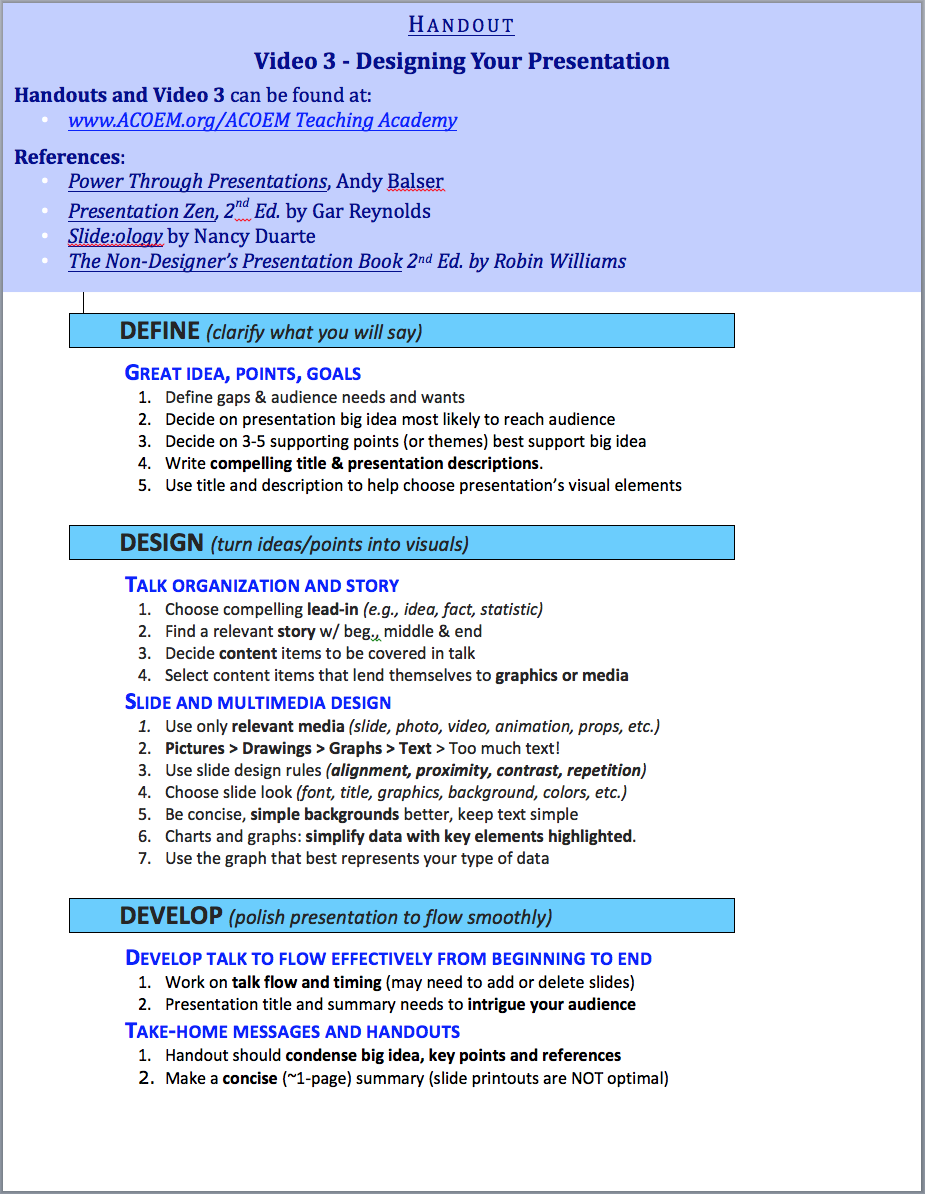